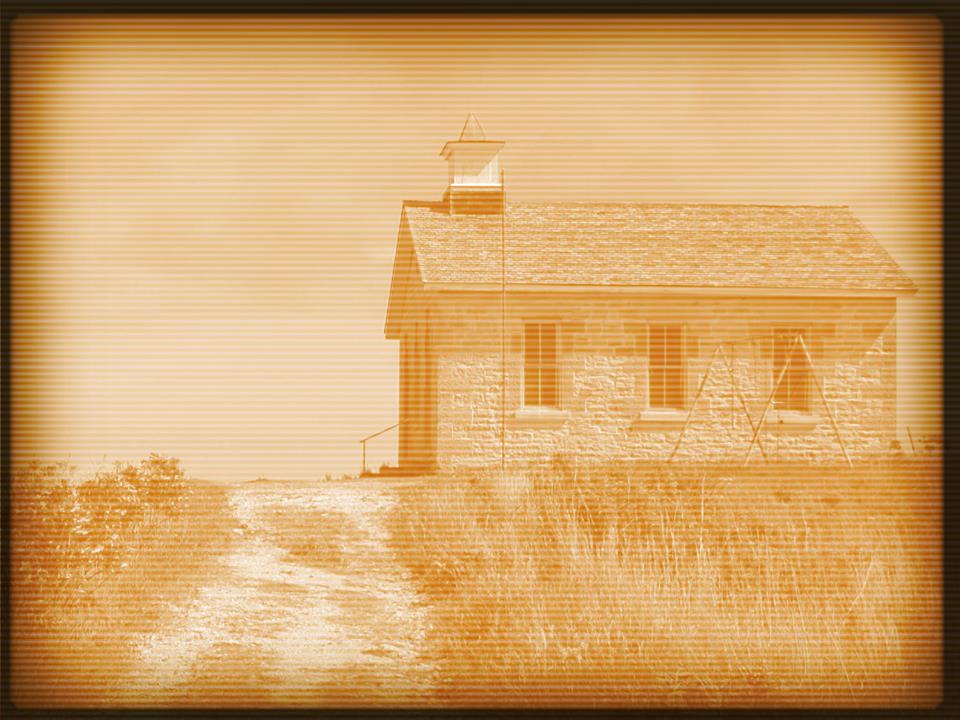 Hebrews 10:24–25
24And let us consider how to stir up one another to love and good works, 25not neglecting to meet together, as is the habit of some, but encouraging one another, and all the more as you see the Day drawing near.
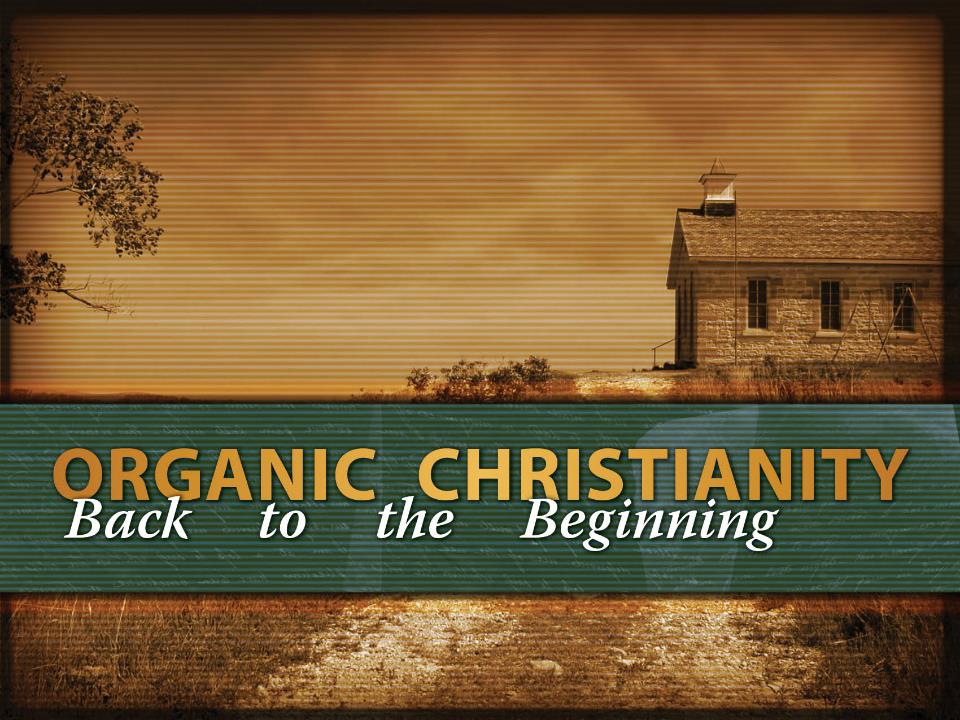 They feared God.
Acts 2:43
Acts 5:5, 11; 9:31; 19:17
Acts 2:47
They wanted to serve others.
Acts 2:44–45
Hebrews 10:24–25
1 Corinthians 14:24–25
They were filled with gladness.
Acts 2:46
Psalm 122:1
They had a singleness of heart.
Acts 2:46
“What you see is what you get.”
They didn’t “keep it at church.”
Acts 2:46–47
This wasn’t just a Sunday thing.